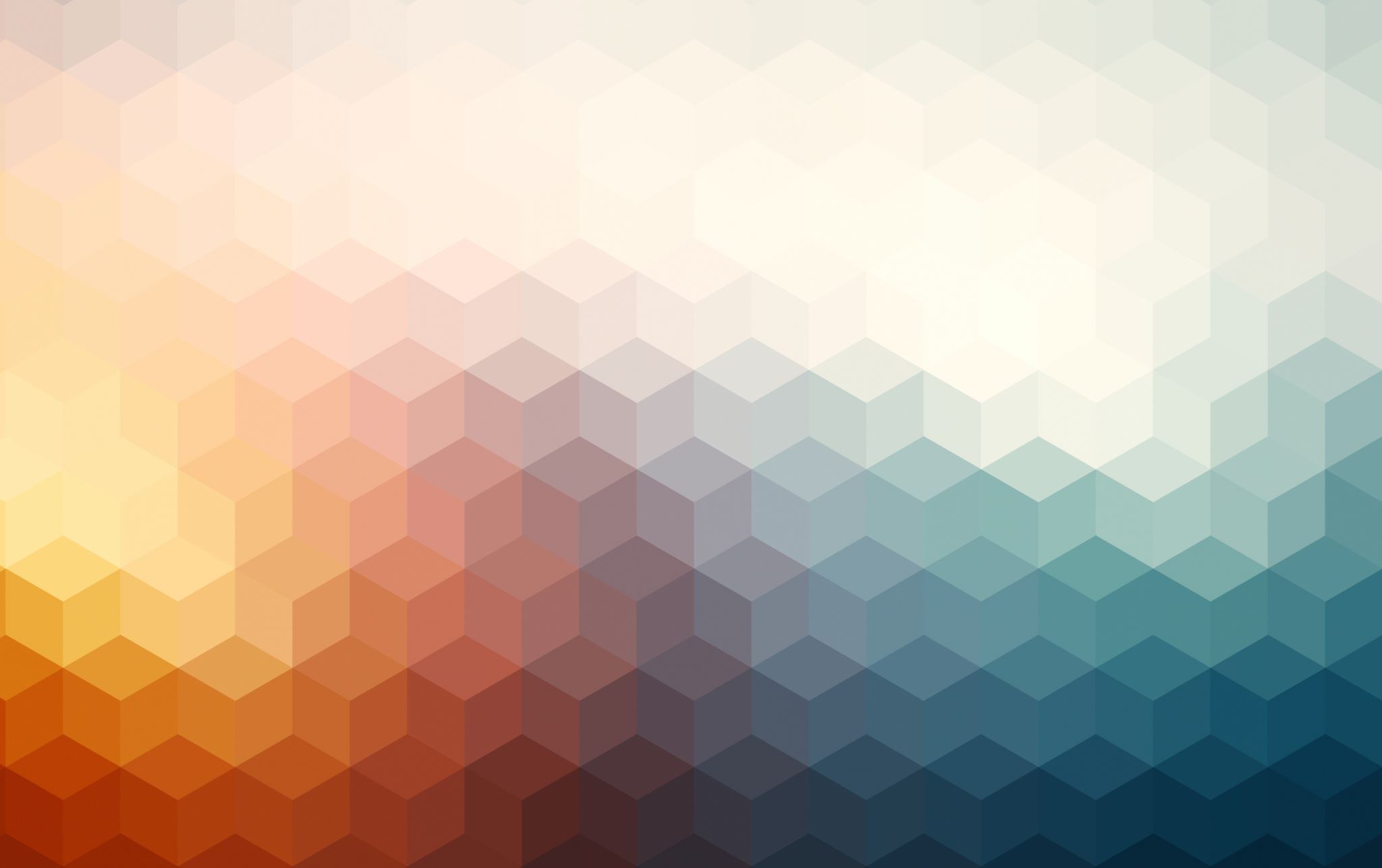 Družina v grški, rimski in srednjeveški družbi
Učbenik stran 72 - 73
Poglej si razlago na videoposnetku na spletnem naslovu:
https://www.youtube.com/watch?v=vABMa5_z9W8
1. Kdo je odločal v grški družbi
Grško družino sestavljajo starši, otroci in sužnji.
O vsem so odločali moški.
Ženske so bile podrejene moškim, niso imele političnih pravic (volilne pravice) in niso se smele udeleževati javnih prireditev.
POMEMBNI LJUDJE: pogovori o politiki in športnih bojih.
PREPROSTO LJUDSTVO: kmetje, delo na polju.
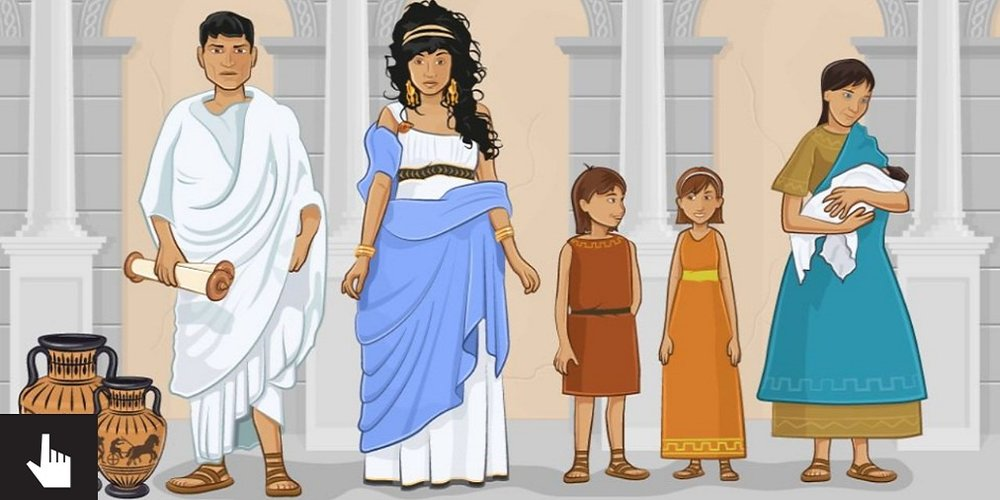 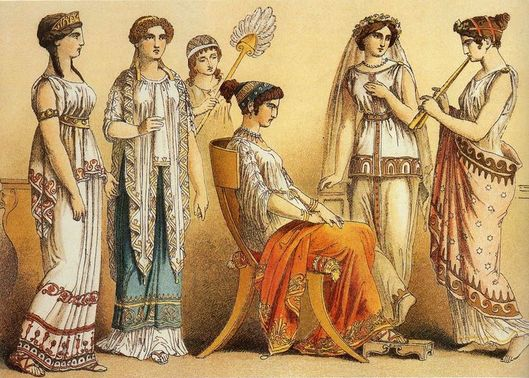 Naloga žensk:
Rojevanje otrok in njihova vzgoja, vodenje gospodinjstva ter tkanje.
Bogate ženske so obiskovale prijateljice in javna kopališča.
2. Kdo je odločal v rimski družbi
- Glavno vlogo je imel OČE.- Rimske ženske so podrejene moškim, nimajo političnih pravic, lahko pa se udeležijo javnih prireditev.- Večina ljudi živi v revščini, dan preživijo na delu.- Rimski družini so v pomoč sužnji.- Pogosto so jedli zelenjavo, sadje, predvsem olive in olivno olje.
Rimska družina
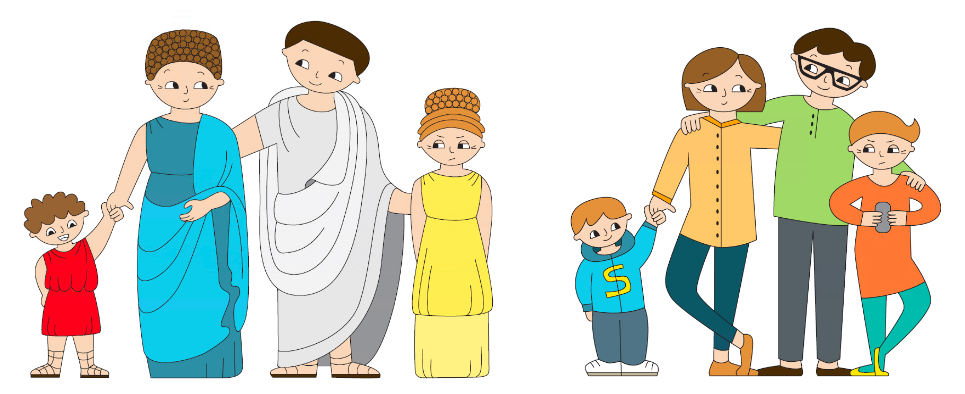 Sodobna družina
3. Kdo je gospodar gradu, ko je šel plemič na vojni pohod- V SREDNJEM VEKU je bila družba razdeljena na plemstvo, duhovščino in kmete.- Oče ima neomejeno oblast nad družino.- Plemiči so veliko hodili na vojne pohode. Ko jih ni bilo doma, je grad vodila žena.- Plemiči: hrana obilna, oblačila razkošna.- Večino prebivalstva so predstavljali kmetje: niso bili svobodni, živeli so skromno, večino časa so delali na kmetiji.
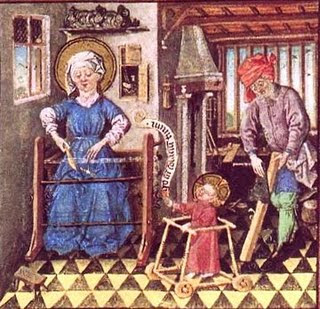 Kmečka družina
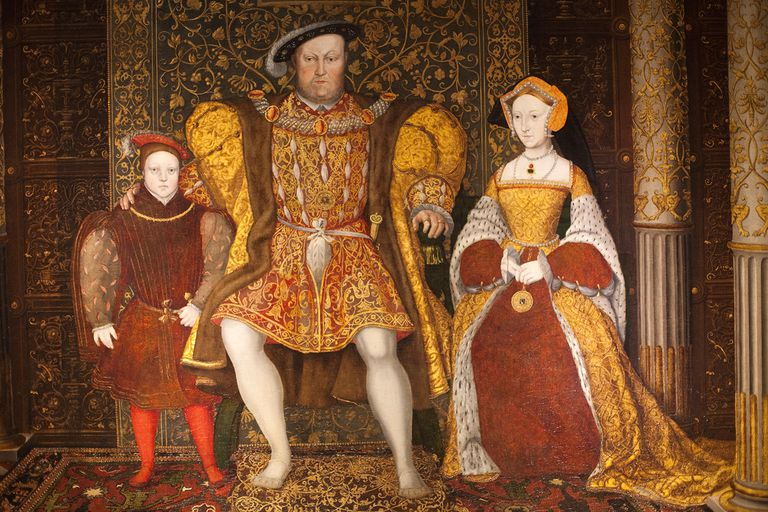 Srednjeveška plemiška družina

Poglej si videoposnetek življenju v srednjem veku na spletni strani: https://www.youtube.com/watch?v=-2119mUSK6U
Naloge reši s pomočjo učbenika.
1.
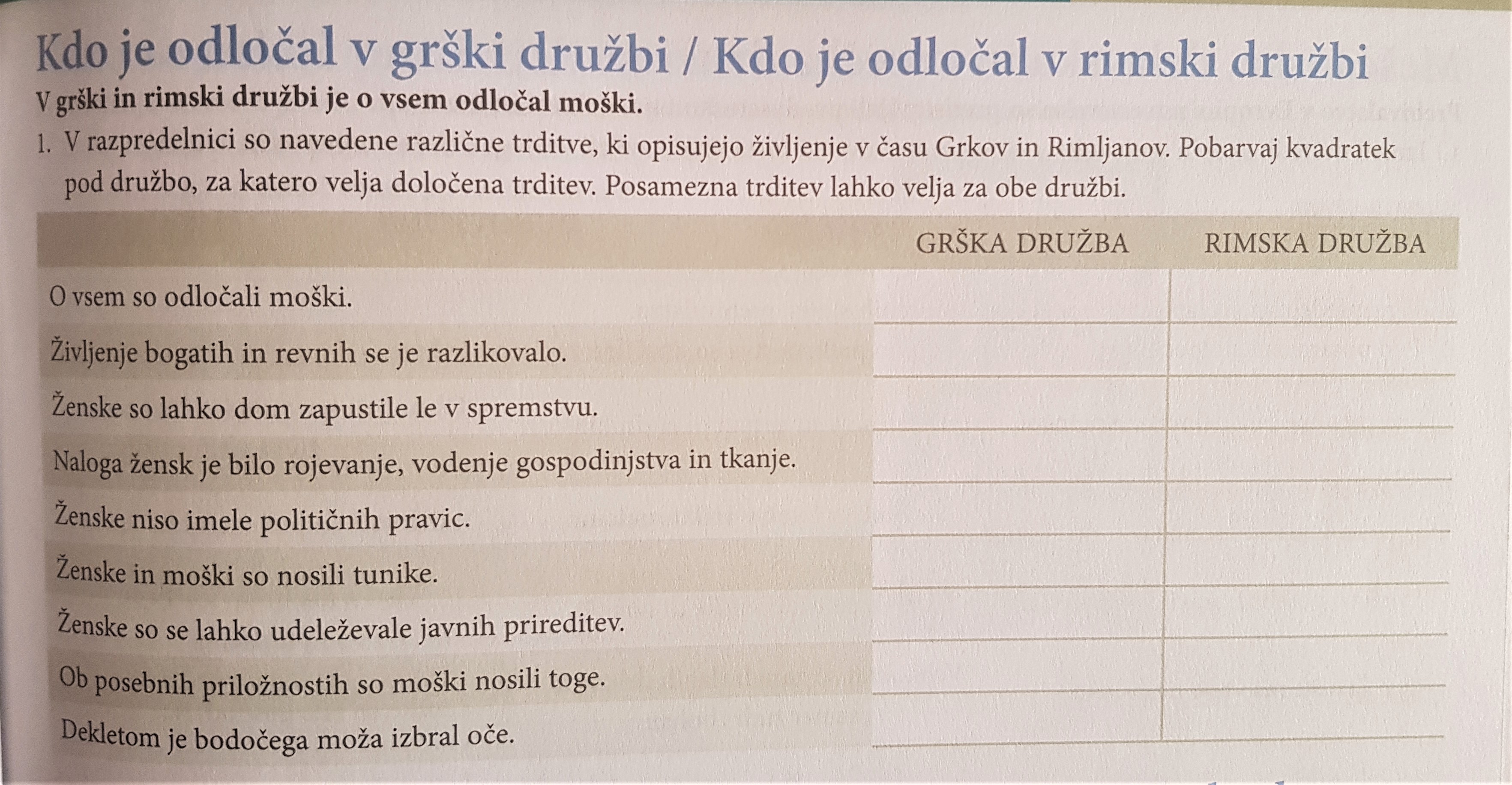 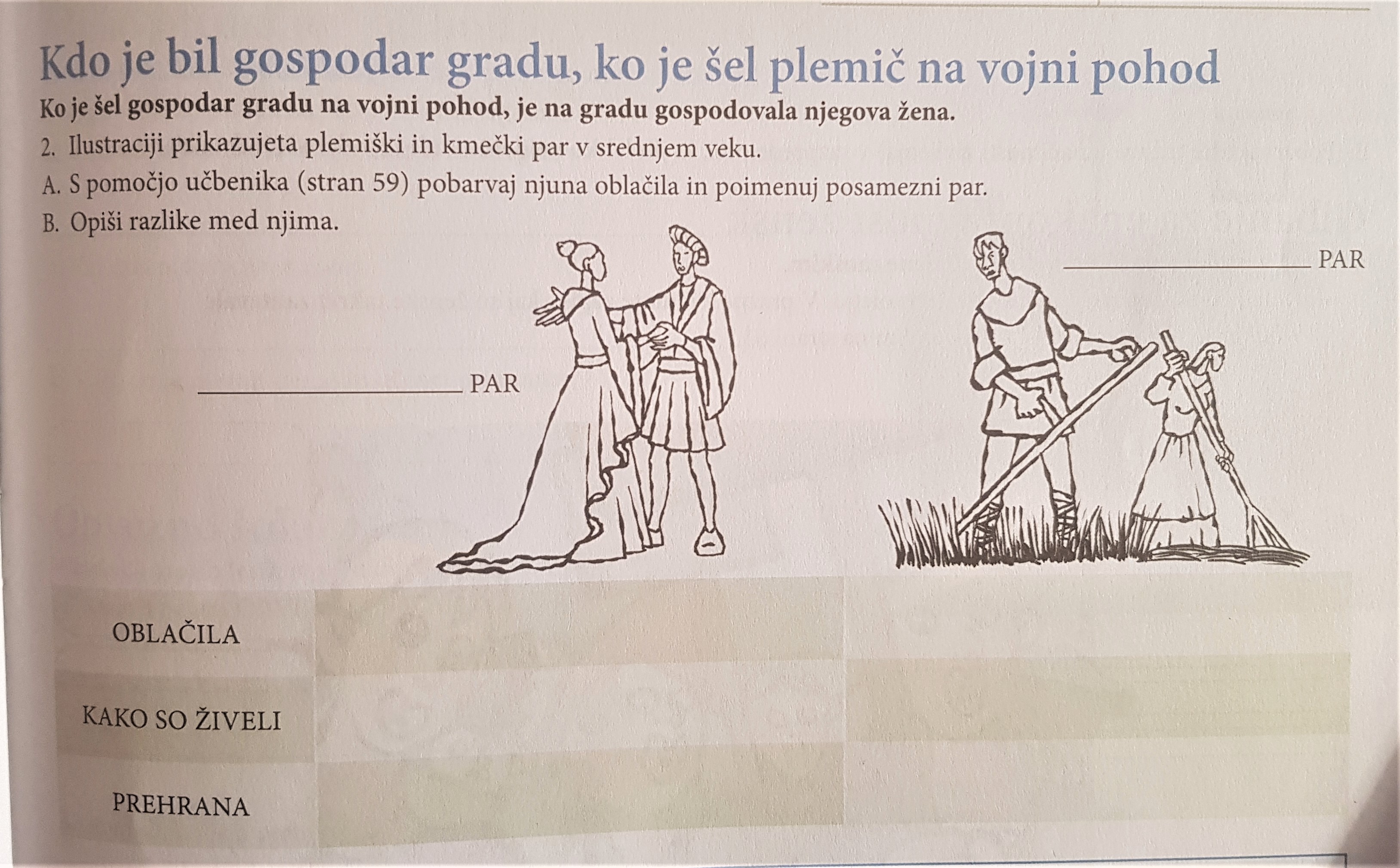 2.